Wir verkaufen Ihnen unsere hochwertigen Bordeaux Weine für Zuhause oder auch als Geschenk Idee
Gute Gründe die Weine hier zu kaufen:
Gleichbleibende Lagertemperatur 
Keine Vibrationen
Dunkle Lagerung
Kein Bruchrisiko durch Versand
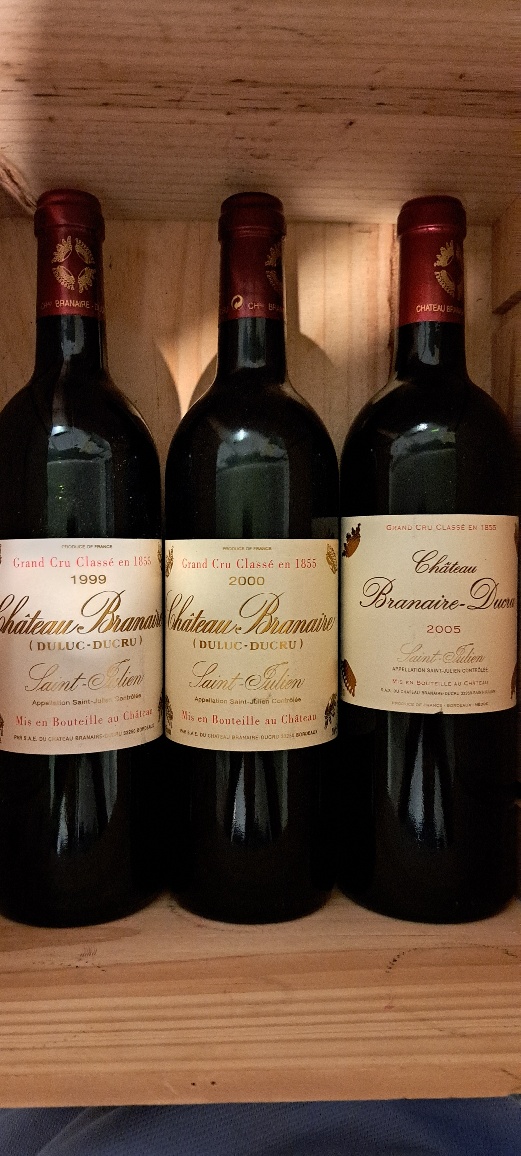 Château Branaire(Duluc-Ducru)
1999 Flasche	  65,00 €
2000 Flasche	  75,00 €
2005 Flasche	100,00 €
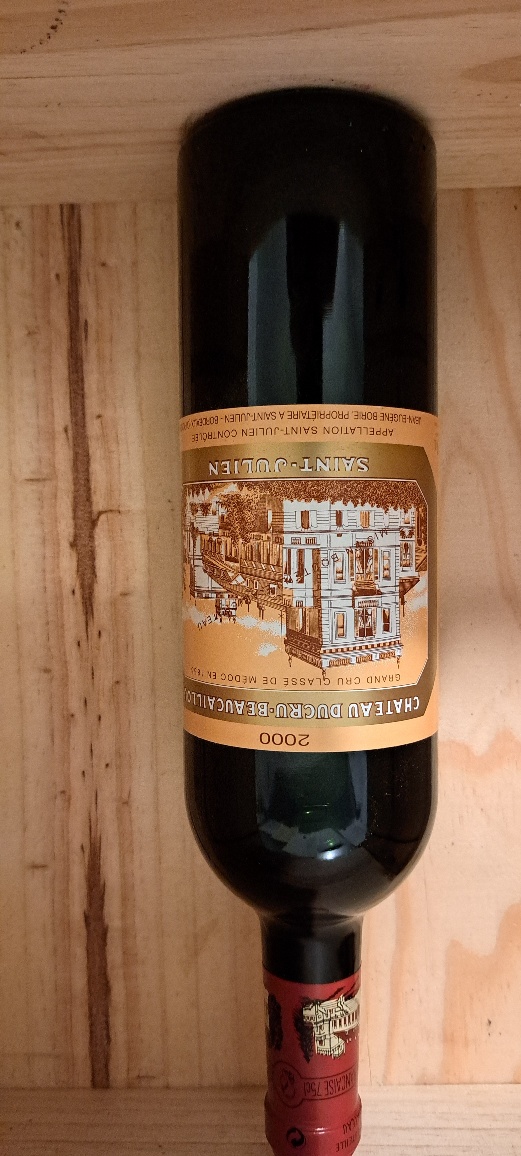 Château Ducru-Beaucaillou
2000 Flasche	180,00 €
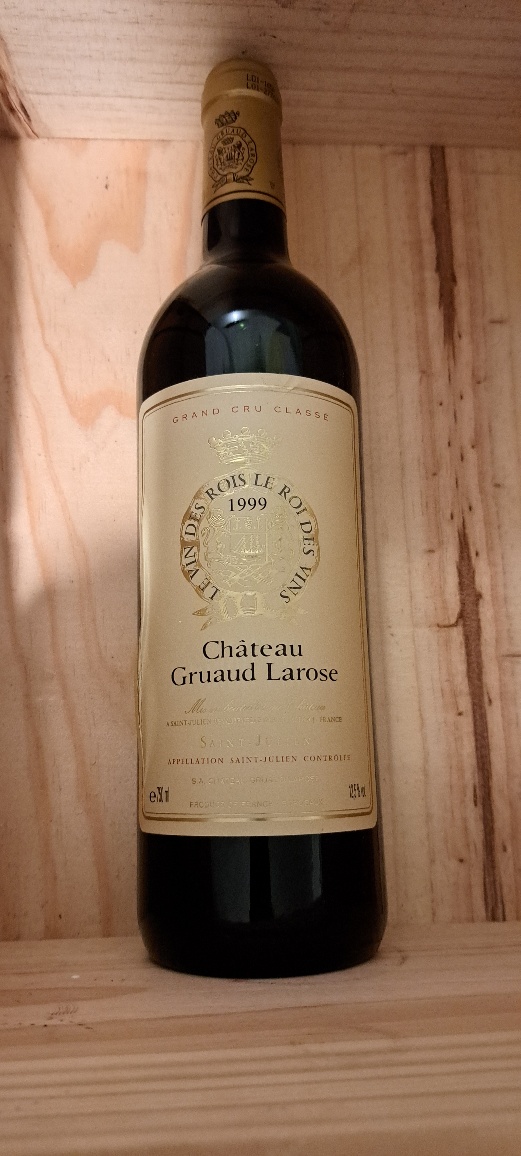 Château Gruaud Larose
1999 Flasche	80,00 €
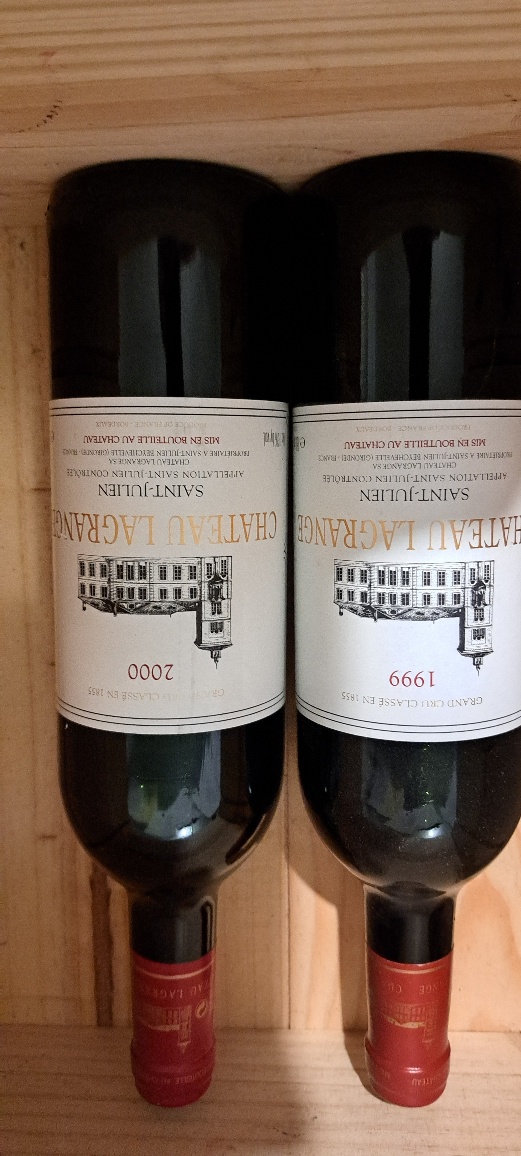 Château Lagrange
1999 Flasche	60,00 €
2000 Flasche	75,00 €
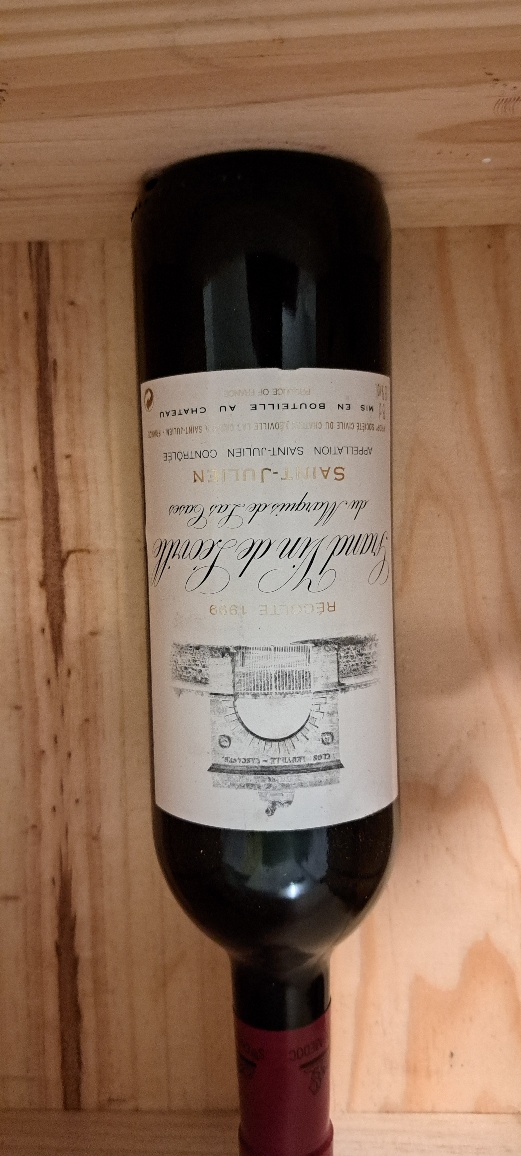 Château Leoville-Las Cases Grand Vin de Leoville
1999 Flasche	150,00 €
Château Clos du Marquis
1999 Flasche	45,00 €
Château Cantemerle
2005 Flasche	50,00 €
Château Poujeaux
1999 Flasche	50,00 €